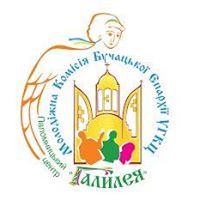 Цінуй свою унікальність: покоління Х, У і Z
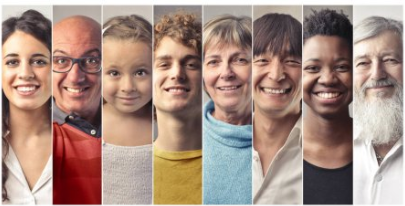 Буття1:26
І сказав Бог: 
СТВОРІМО людину за образом Нашим, за подобою Нашою, і хай панують над морською рибою, і над птаством небесним, і над худобою, і над усею землею, і над усім плазючим, що            плазує по  землі
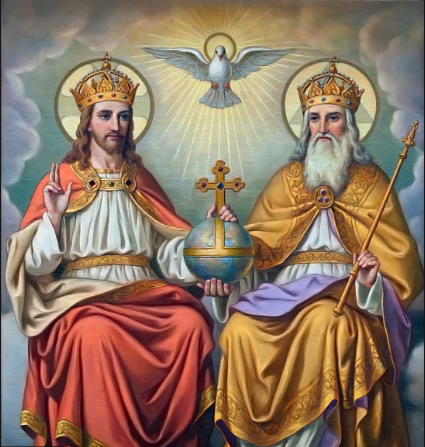 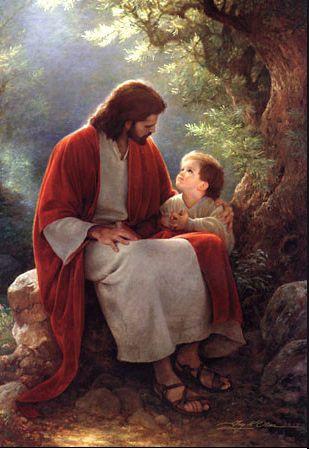 Людина відкриває своюунікальність у діалозі
Людинавтратила зв’язок з Богом через первородний гріх
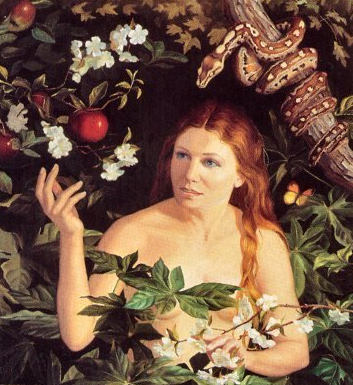 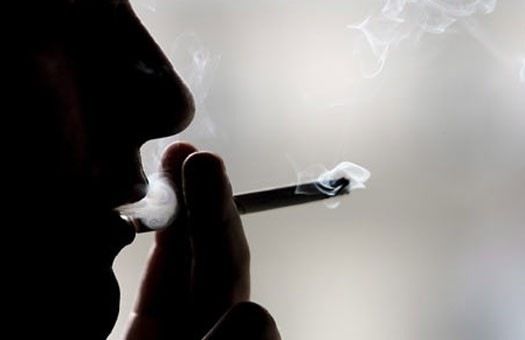 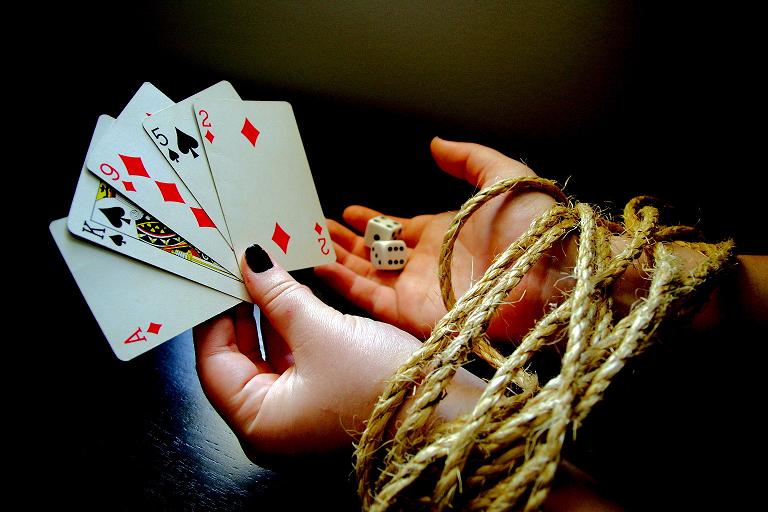 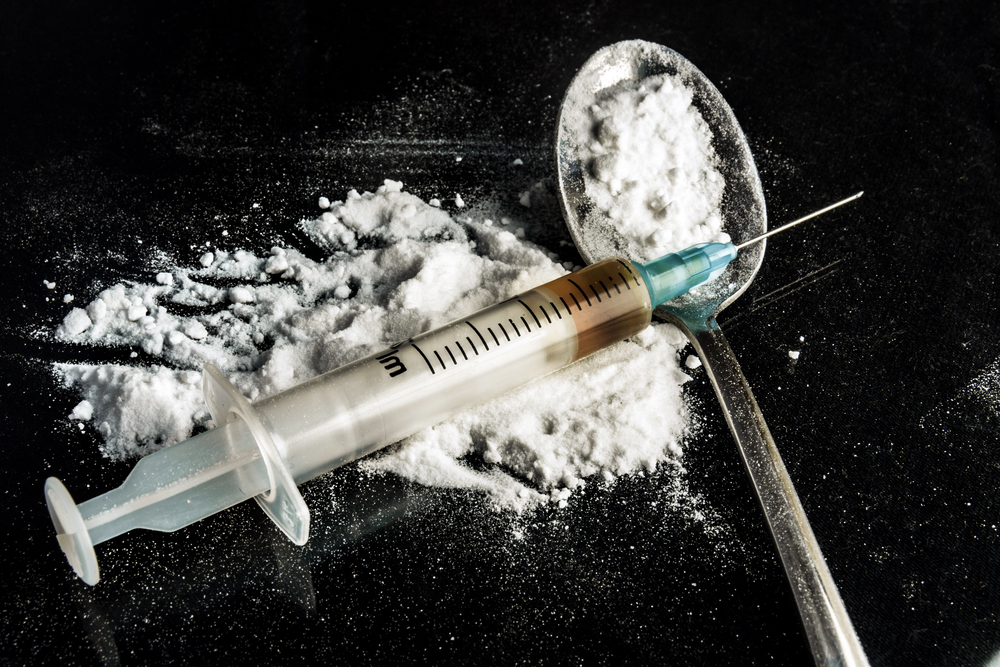 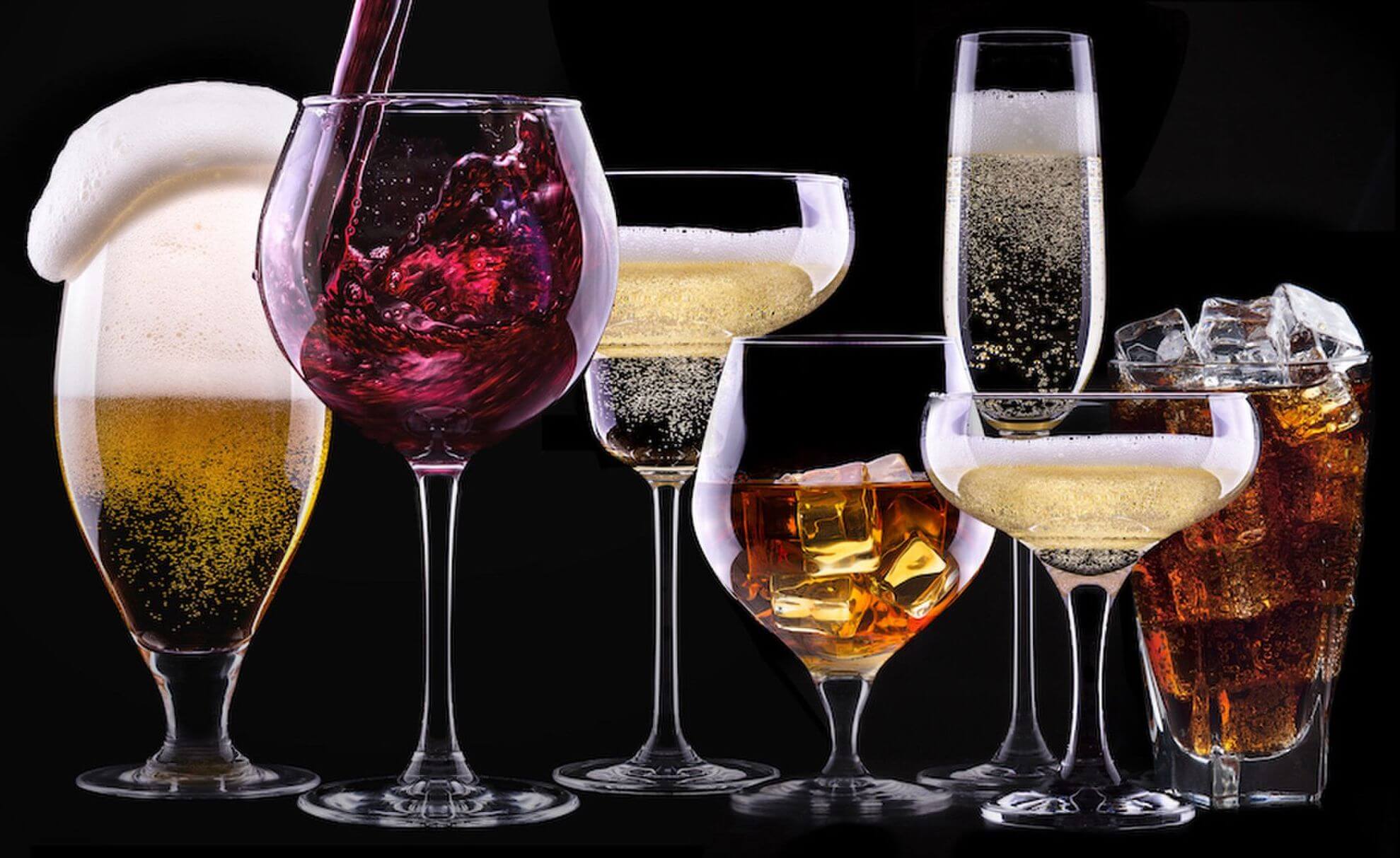 Де ж відшукати рівновагу?


Як правильно творити своє життя?


Як стати щасливим?


І що ж таке щастя?
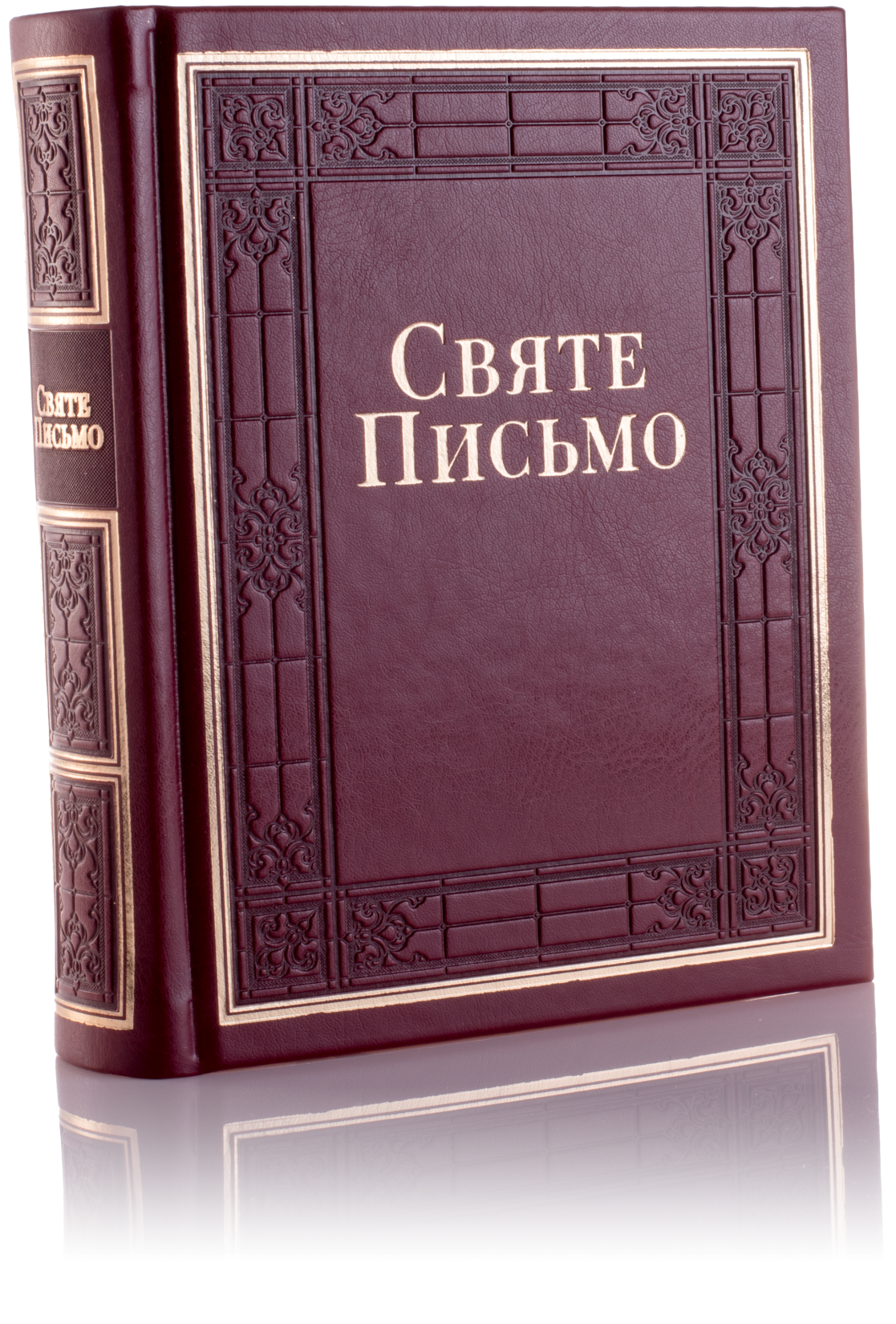 ІНСТРУКЦІЯ ЖИТТЯ,  КНИГА КНИГ, ВЗІРЦЬ І ПРИКЛАД  ДЛЯ НАСЛІДУВАННЯ,  ЖИВЕ І ДІЯЛЬНЕ СЛОВОХЛІБ ЖИТТЯ, ЯКОГО ПОТРІБНО ЖУВАТИ,   Живій ОСОБІ – БІБЛІЇ
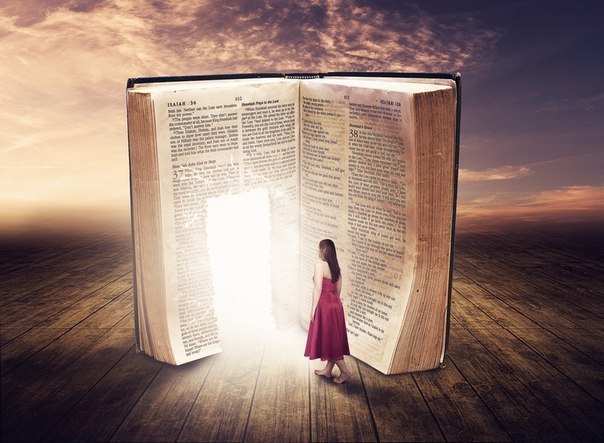 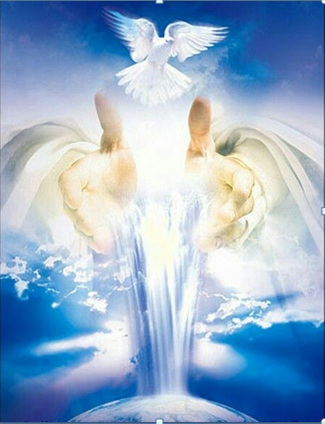 Господь вливаєу своє створіння
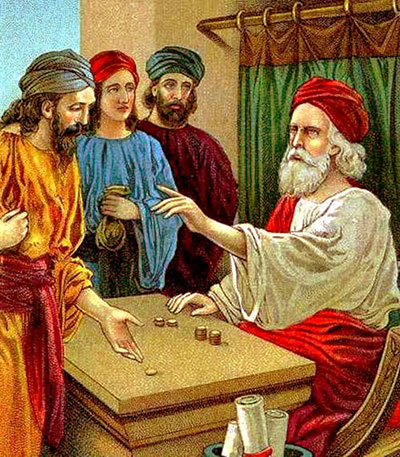 Від Матвія
 25:14-30
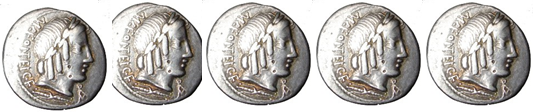 =
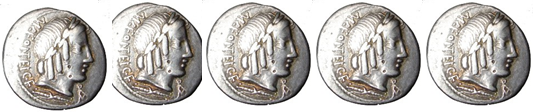 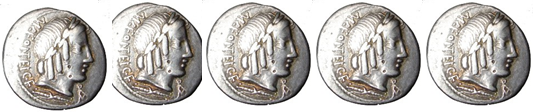 =
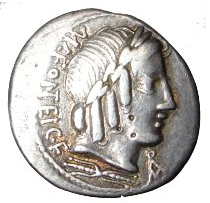 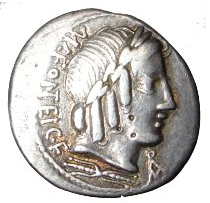 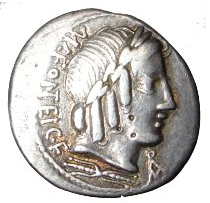 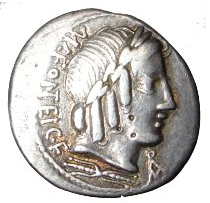 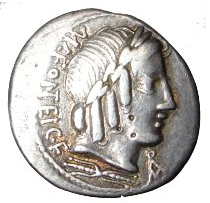 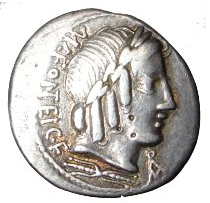 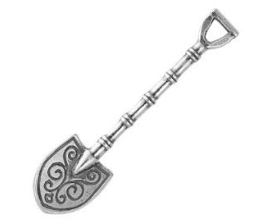 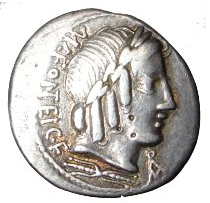 =
Скільки у вас талантів?

Скільки хочете мати? 

Про які таланти говорив Ісус?
1 до Коринтян 12
А щодо духовних дарів, то не хочу я, браття, щоб не відали ви. 
 	Є різниця між дарами милости, Дух же той Самий. 5 Є й різниця між служіннями, та Господь той же Самий. 6 Є різниця й між діями, але Бог той же Самий, що в усіх робить усе. І кожному дається виявлення Духа на користь. 8 Одному бо Духом дається слово МУДРОСТИ, а другому слово ЗНАННЯ тим же Духом, 9 а іншому ВІРА тим же Духом, а іншому дари ВЗДОРОВЛЕННЯ тим же Духом, 10 а іншому РОБЛЕННЯ ЧУД, а іншому ПРОРОКУВАННЯ, а іншому РОЗПІЗНАВАННЯ ДУХІВ, а тому РІЗНІ МОВИ, а іншому ВИЯСНЕННЯ МОВ. 11 А все оце чинить один і той Самий Дух, уділяючи кожному осібно, як Він хоче. 12 Бо як тіло одне, але має членів багато, усі ж члени тіла, хоч їх багато, то тіло одне, так і Христос. 

          ОТЖЕ,  СКІЛЬКИ ТАЛАНТІВ?  
Мудрість			
Знання			
Віра 				
Зцілення			
Творіння чудес
Пророкуавння
Розпізнавання духів
Дари мов
Тлумачення (пояснення)мов
Про який 10 талант говорив Ісус?
1 до Коринтян 13
1 Коли я говорю мовами людськими й ангельськими, та ЛЮБОВИ не маю, то став я як мідь та дзвінка або бубон гудячий! 
          2 І коли маю дара пророкувати, і знаю всі таємниці й усе знання, і коли маю всю віру, щоб навіть гори переставляти, та ЛЮБОВИ НЕ МАЮ, то я ніщо! 3 І коли я роздам усі маєтки свої, і коли я віддам своє тіло на спалення, та любови не маю, то пожитку не матиму жадного! 4 Любов довготерпить, любов милосердствує, не заздрить, любов не величається, не надимається, 
   	5 не поводиться нечемно, не шукає тільки свого, не рветься до гніву, не думає лихого, 6 не радіє з неправди, але тішиться правдою, 7 усе зносить, вірить у все, сподівається всього, усе терпить! 8 Ніколи любов не перестає! Хоч пророцтва й існують, та припиняться, хоч мови існують, замовкнуть, хоч існує знання, та скасується. 
	9 Бо ми знаємо частинно, і пророкуємо частинно; 10 коли ж досконале настане, тоді зупиниться те, що частинне. 11 Коли я дитиною був, то я говорив, як дитина, як дитина я думав, розумів, як дитина. Коли ж мужем я став, то відкинув дитяче. 12 Отож, тепер бачимо ми ніби у дзеркалі, у загадці, але потім обличчям в обличчя; тепер розумію частинно, а потім пізнаю, як і пізнаний я. 13 А тепер залишаються віра, надія, любов, оці три. А найбільша між ними любов!
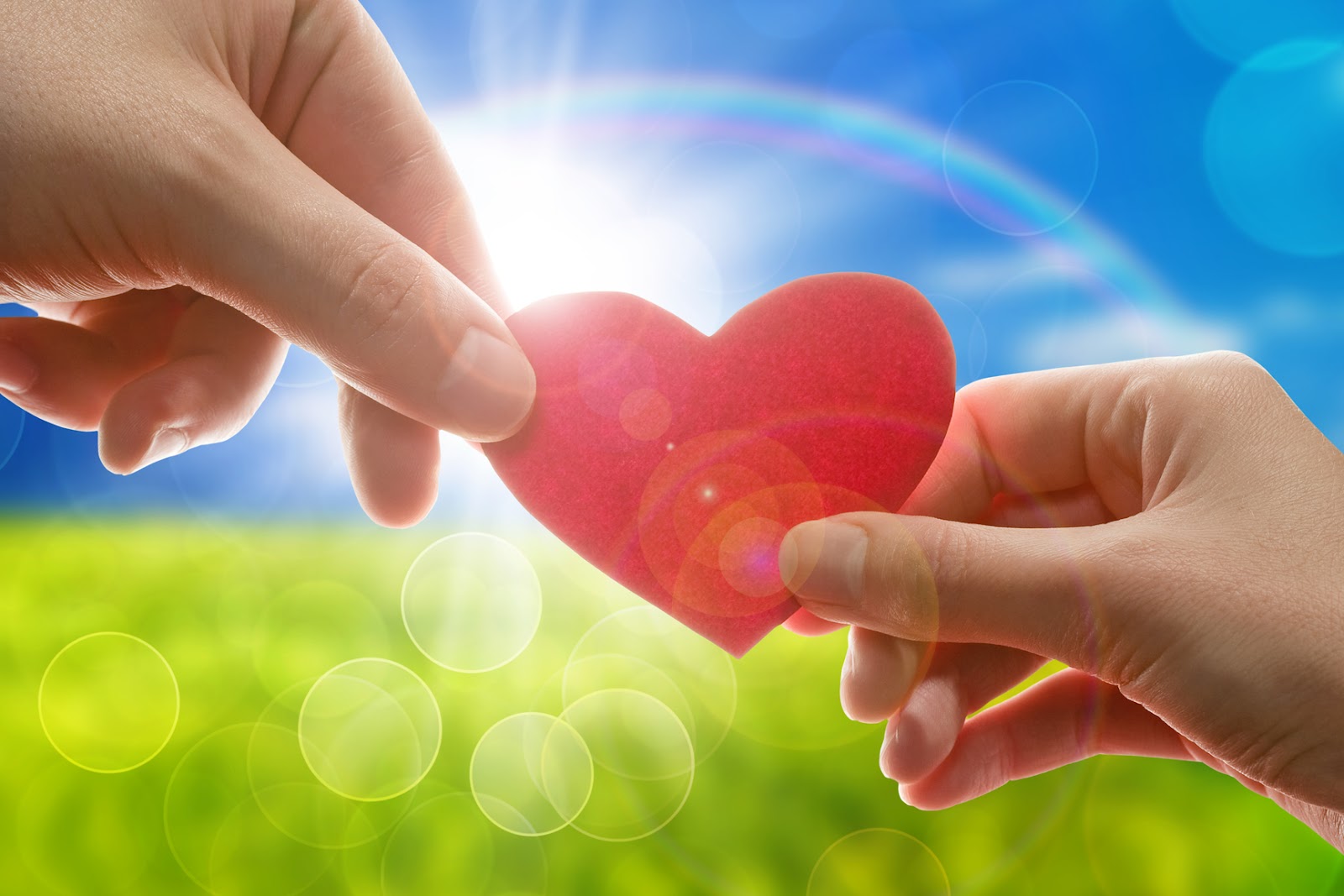 На скільки ви унікальні???
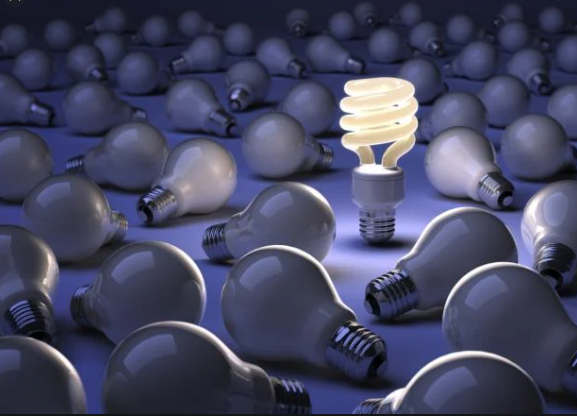 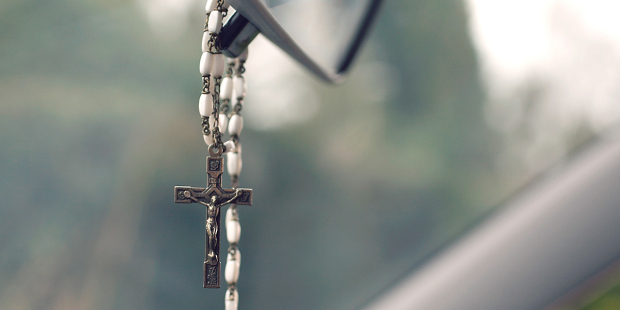 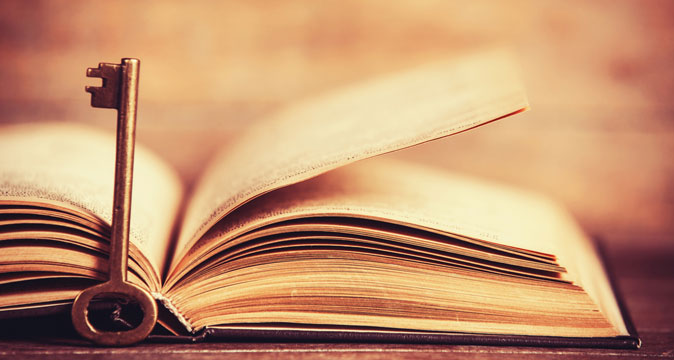 Скільки маєте талантів?
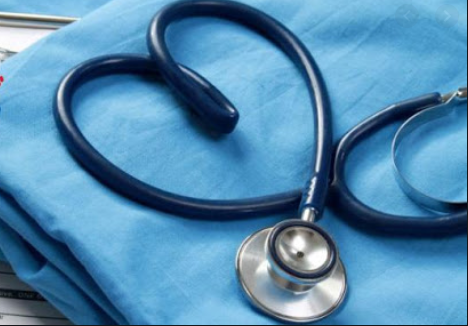 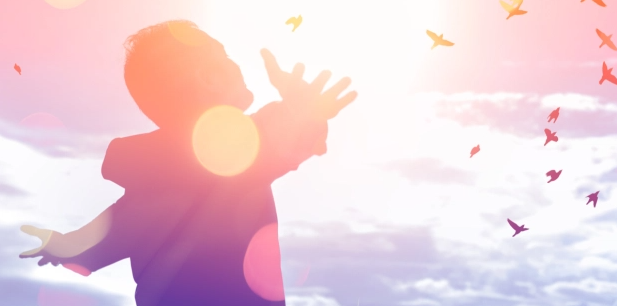 Скільки хочете придбати?
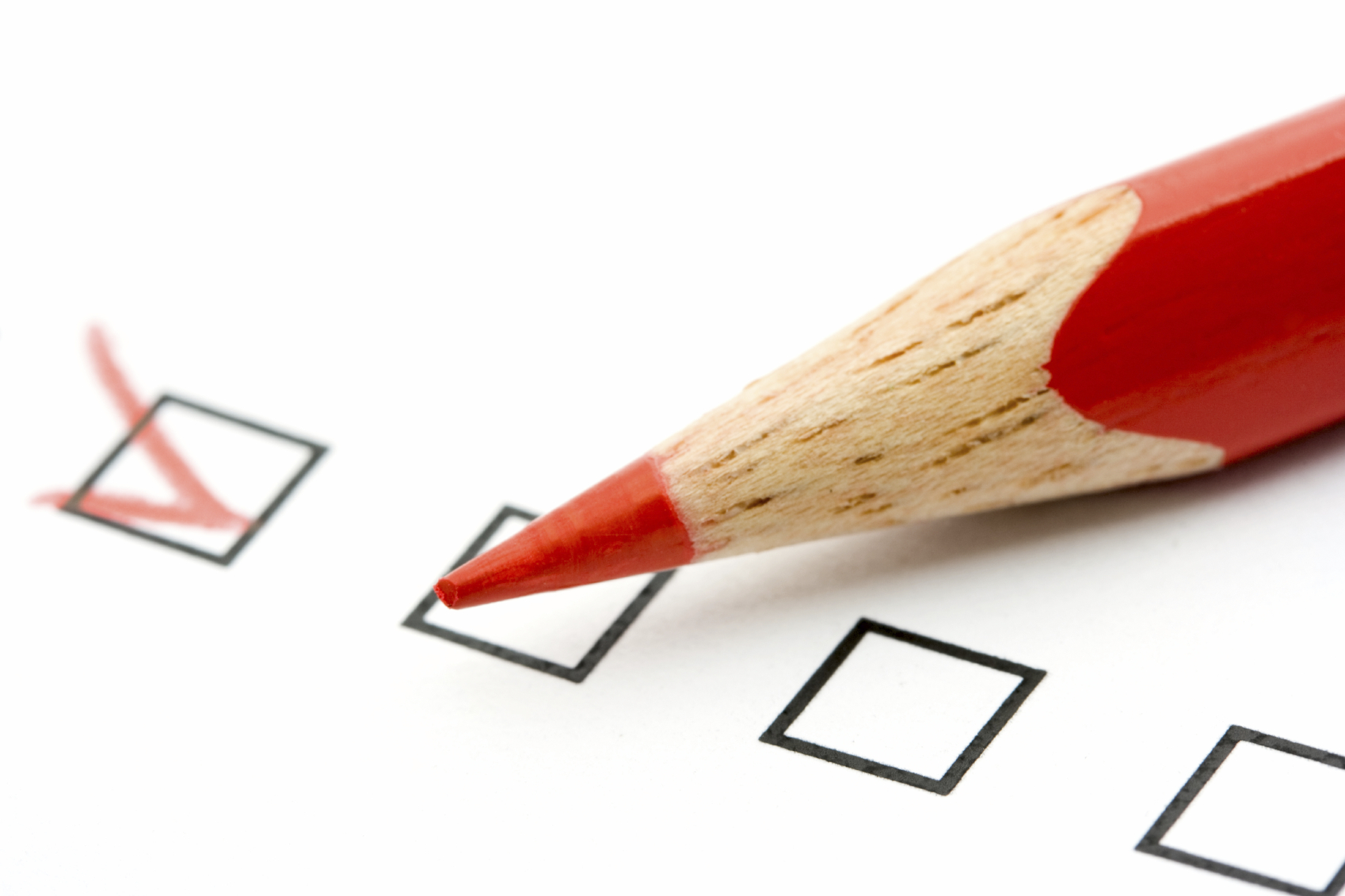 БОГ творить світ через нас
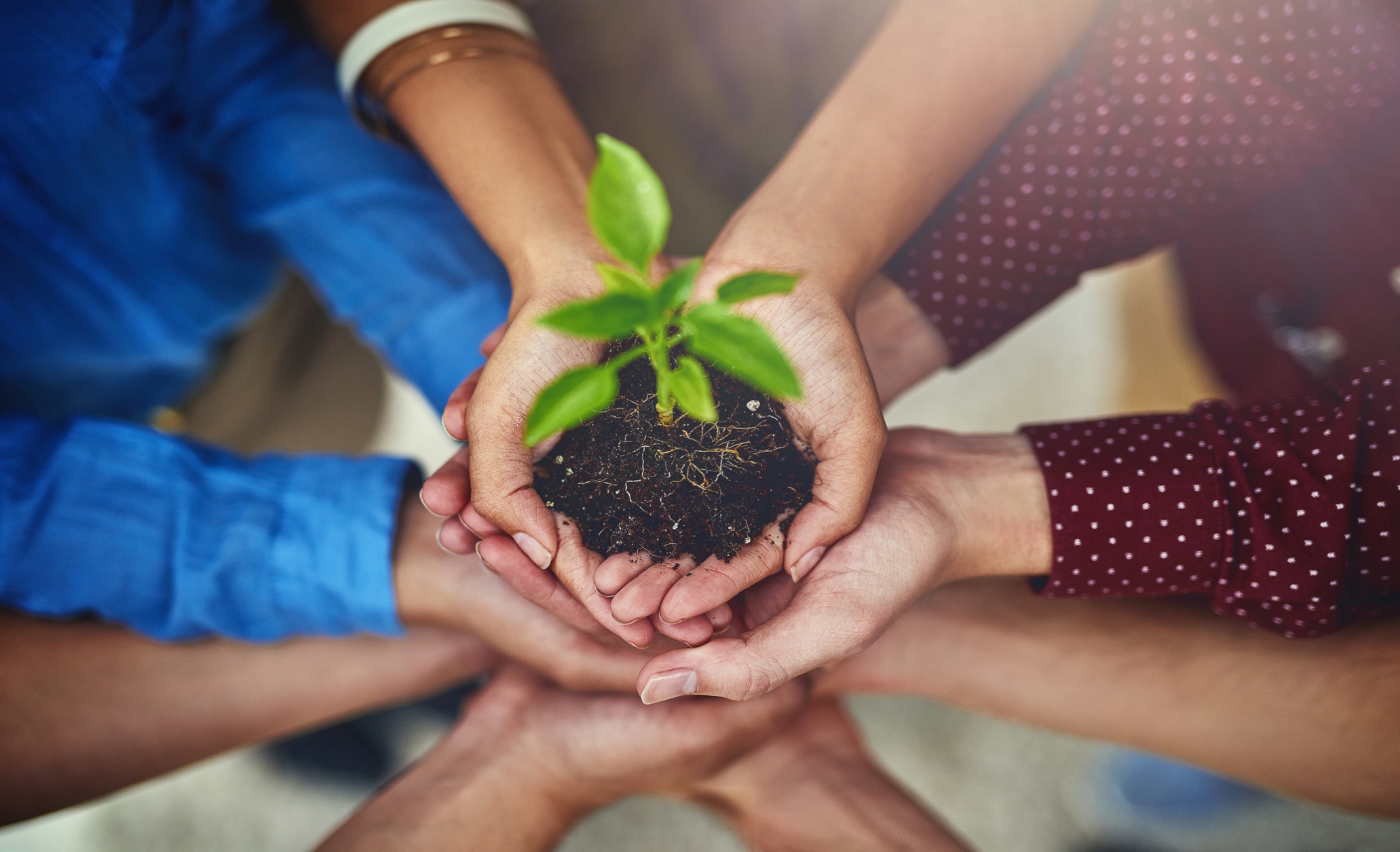 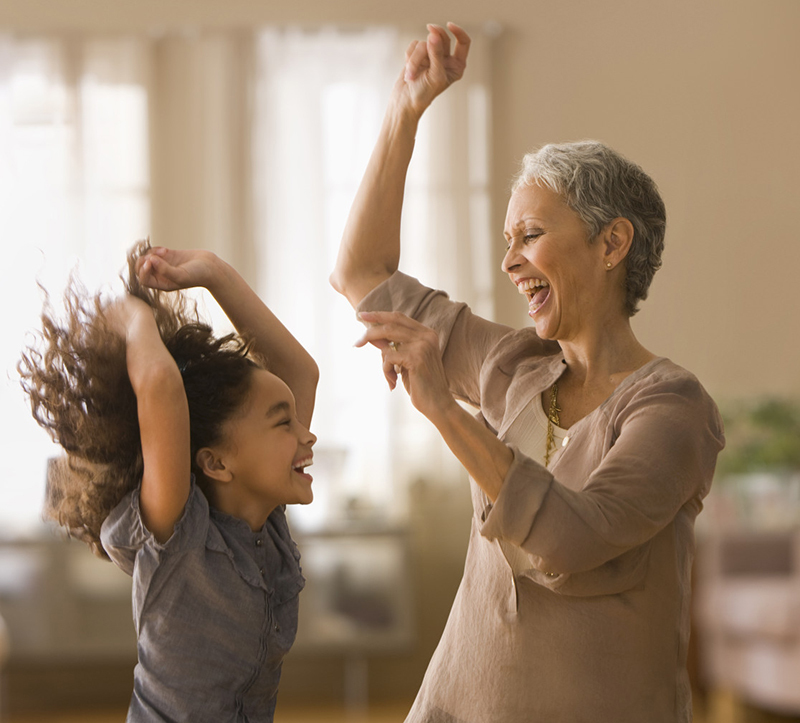 Старість і молодість — це стан душі
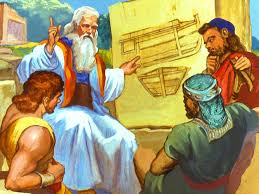 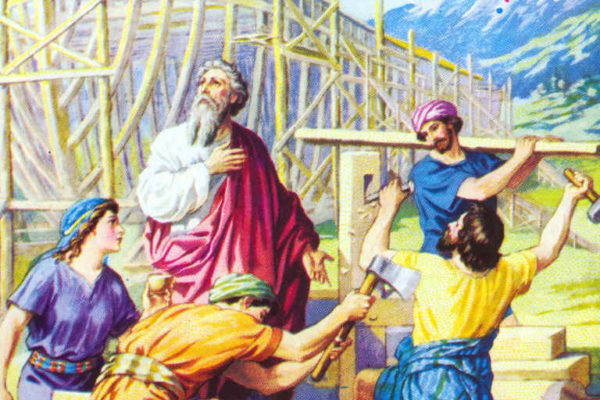 Буття 5:32 Буття 6:9 Буття 10:32
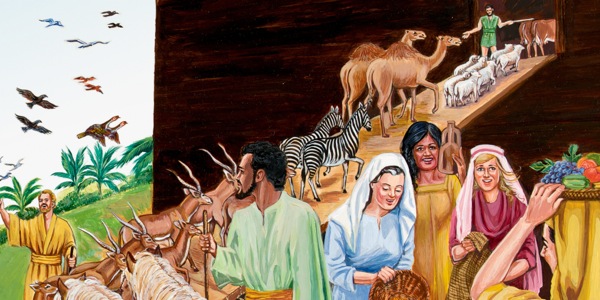 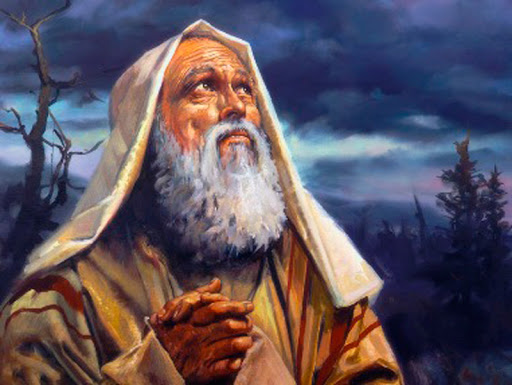 Буття 15:1 Буття 15:3-6 Буття 22:17-18 Буття 22:2 Буття 22:6-7
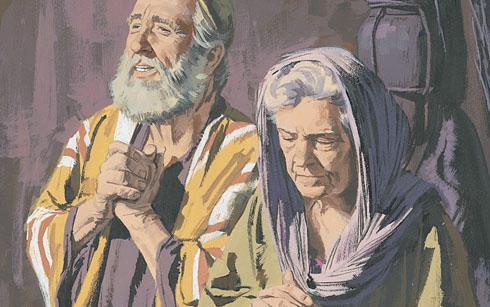 Євангеліє від Луки 1 Євангеліє від Луки 1:67-80
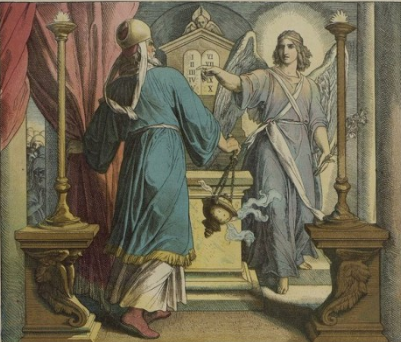 Бог промовляє до нас через покоління
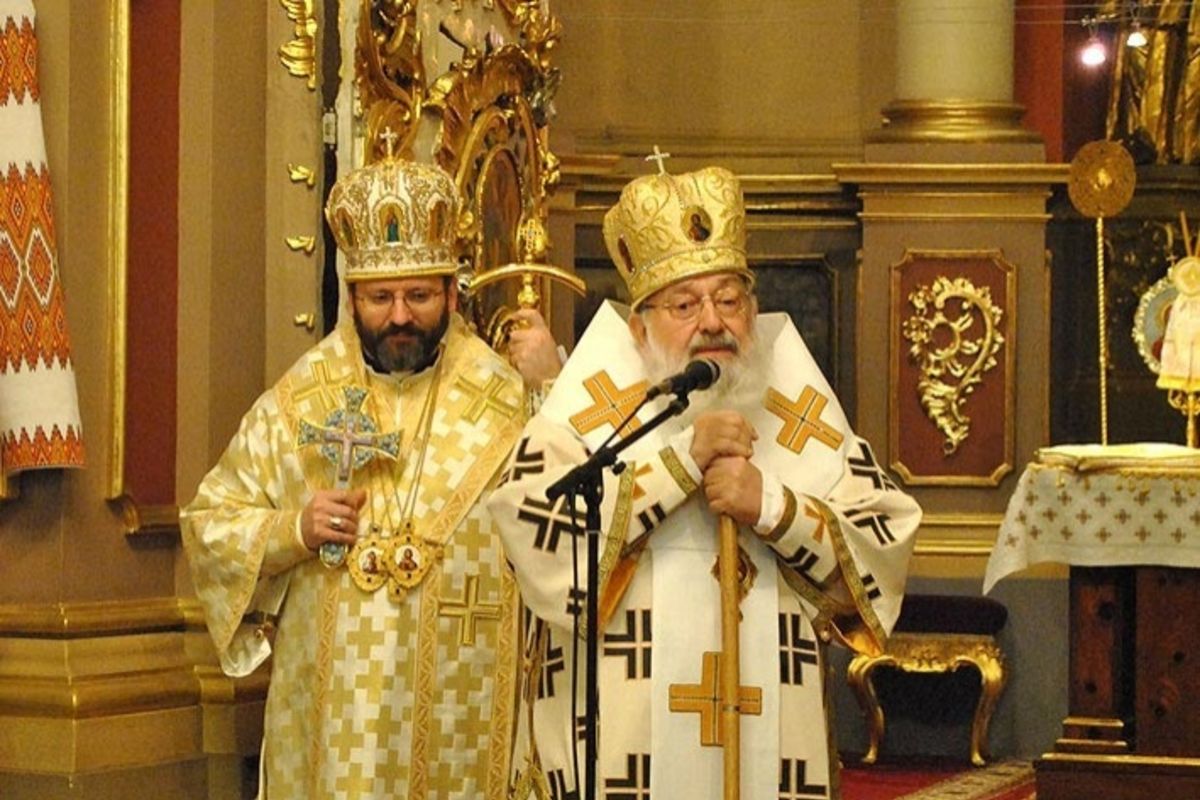 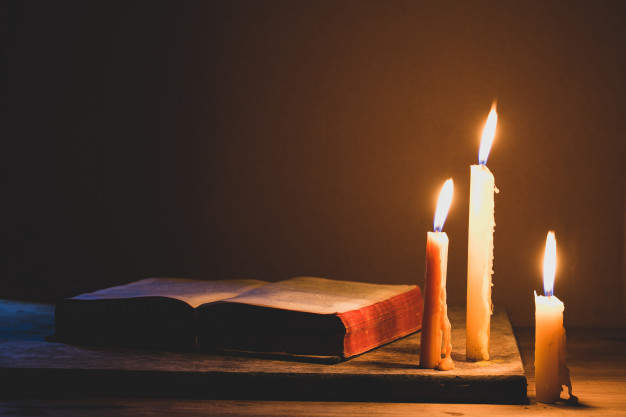 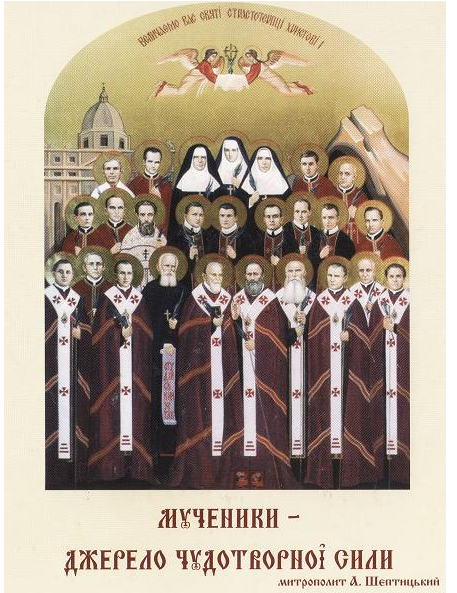 Мученики1935 - 1973
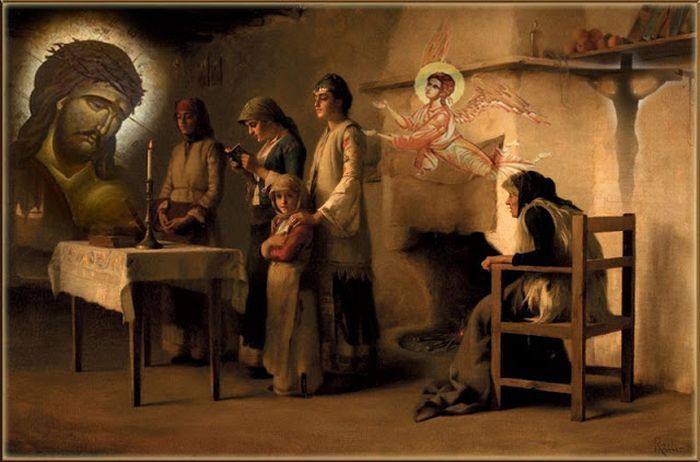 Як уникнути конфлікт поколінь?
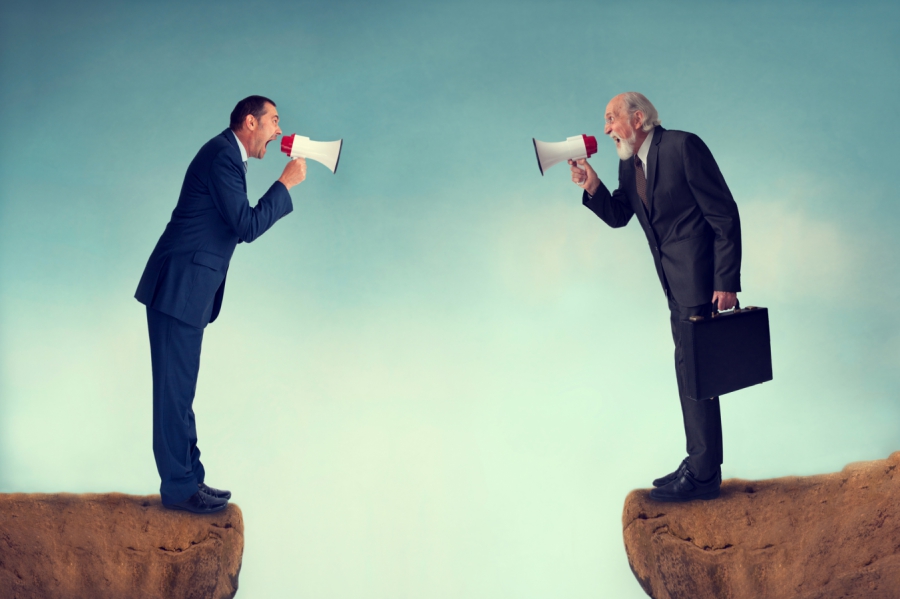 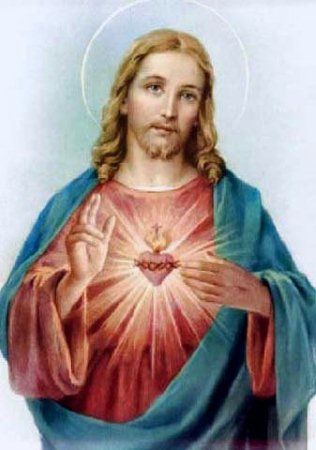 Апостол Павло До Колоссян 3:12-17
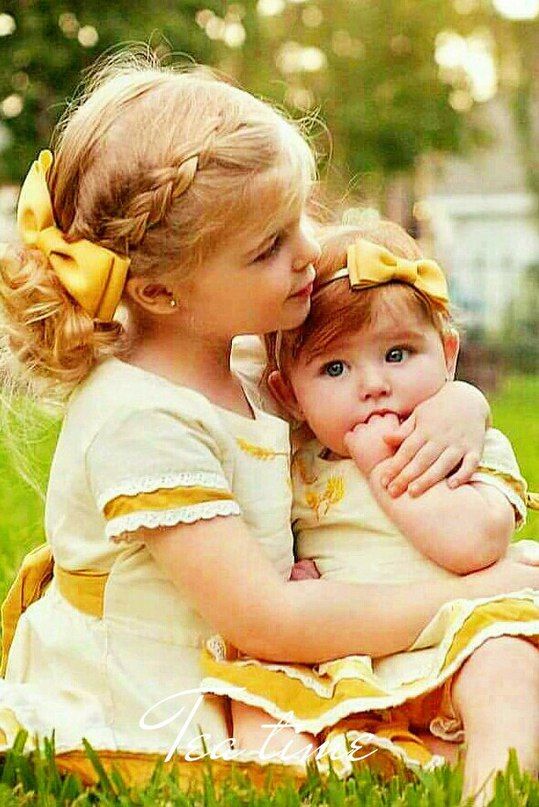 Від Івана 13:34-3534 Нову заповідь Я вам даю: Любіть один одного! Як Я вас полюбив, так любіть один одного й ви! 35 По тому пізнають усі, що ви учні Мої, як будете мати любов між собою.
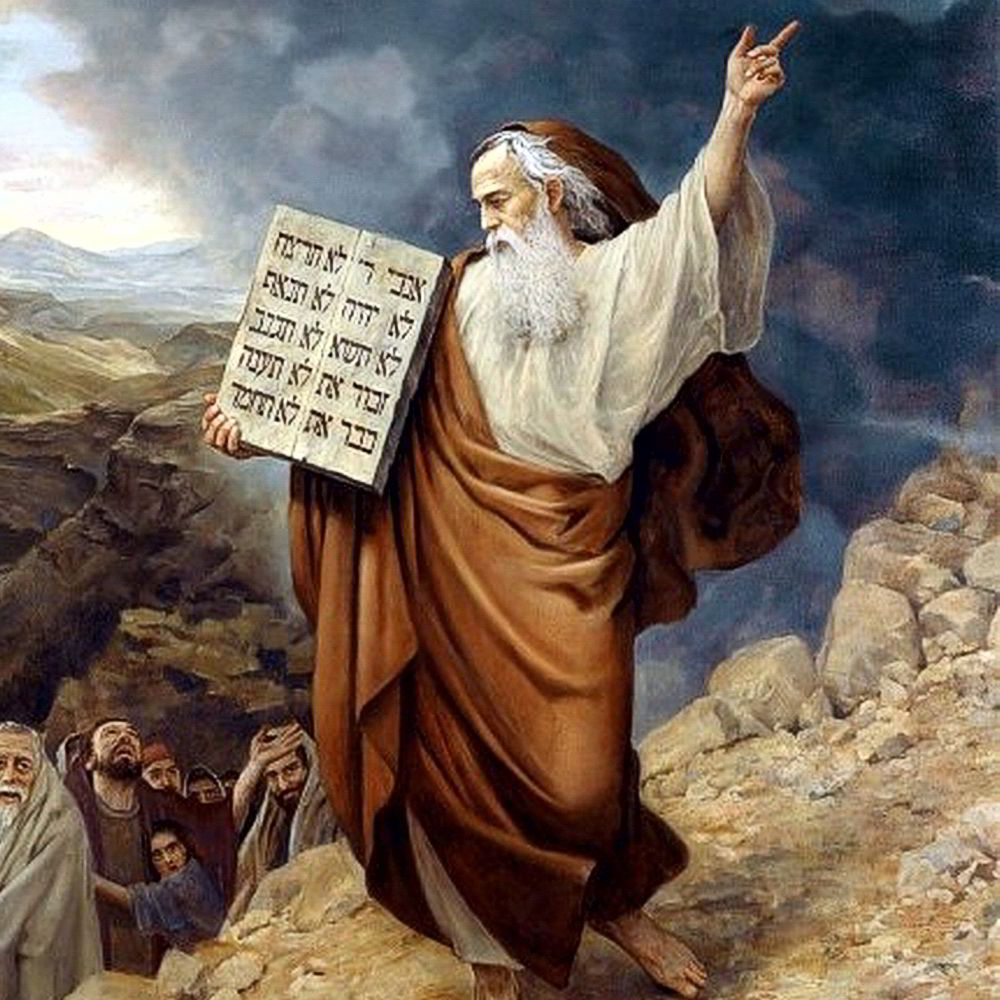 Мойсей на горі Синай
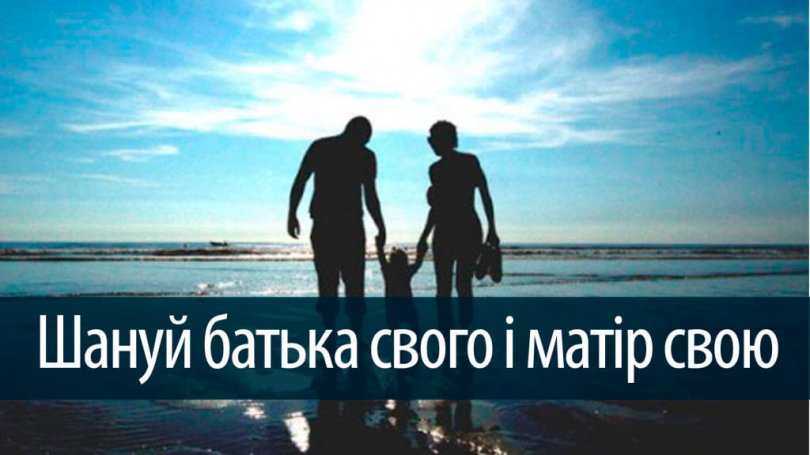 Книга Вихід 20:12
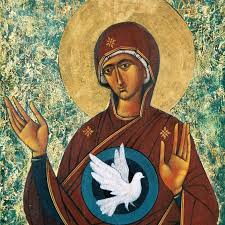 Євангелізація
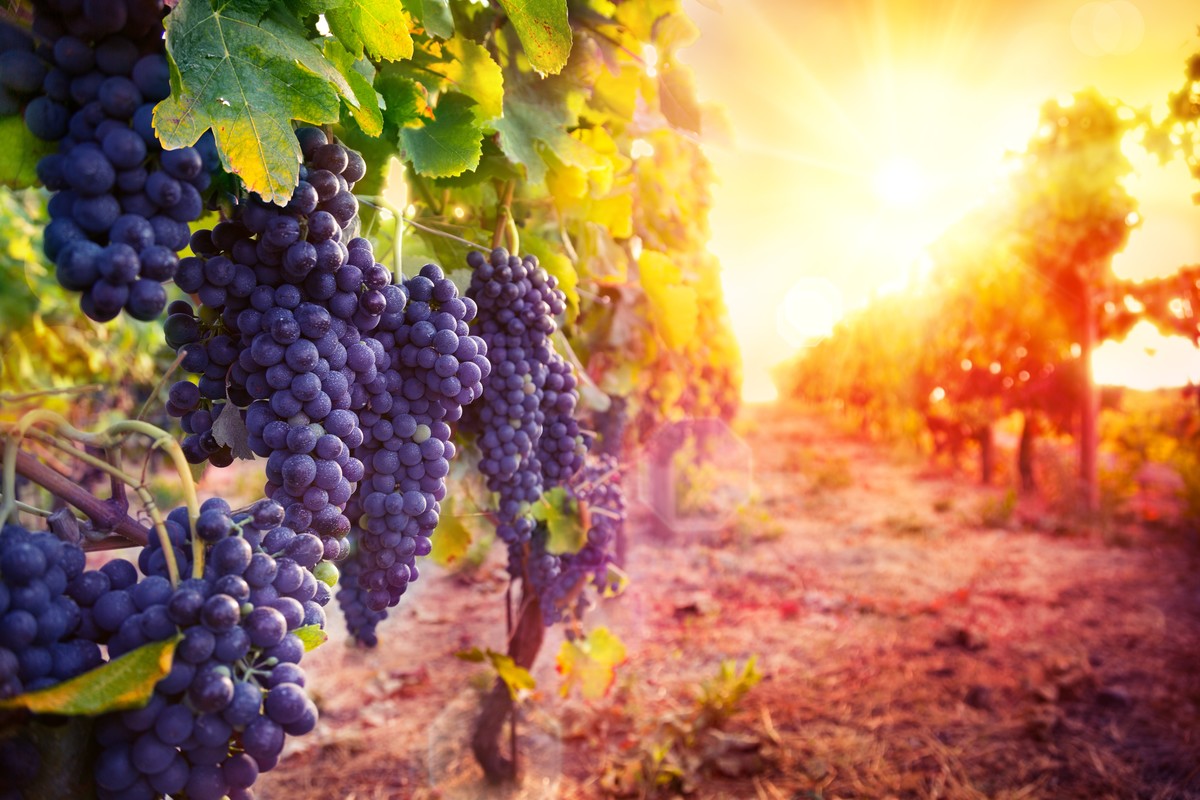 Від Івана 15:5
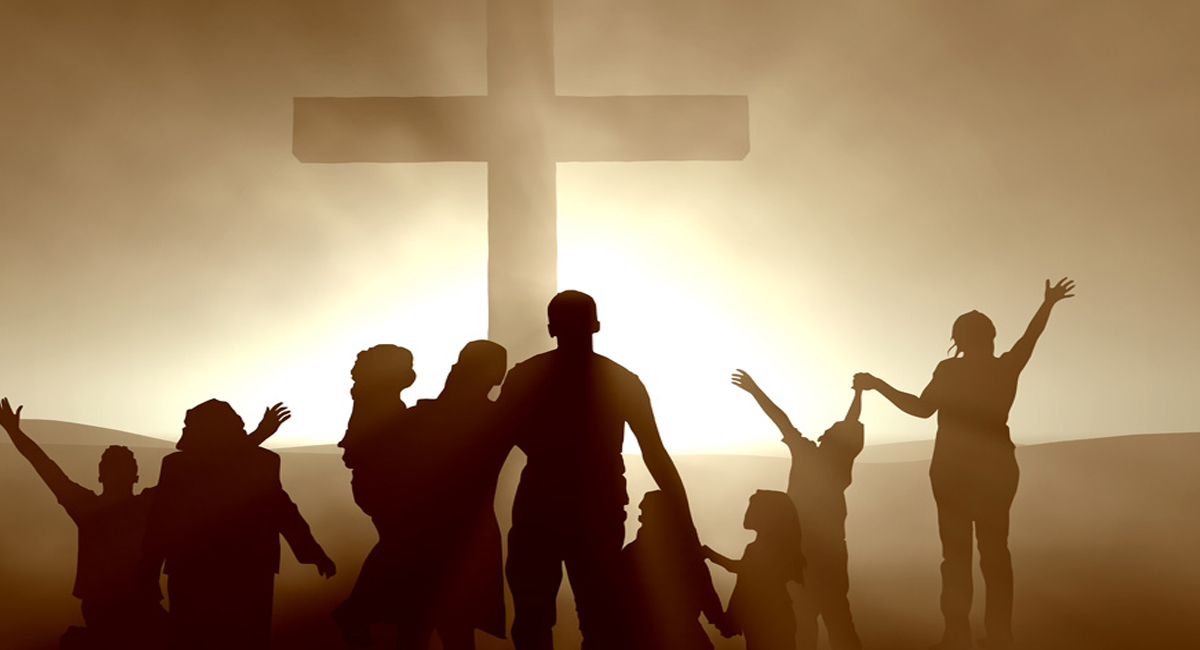